SOCIAL FACILITATION
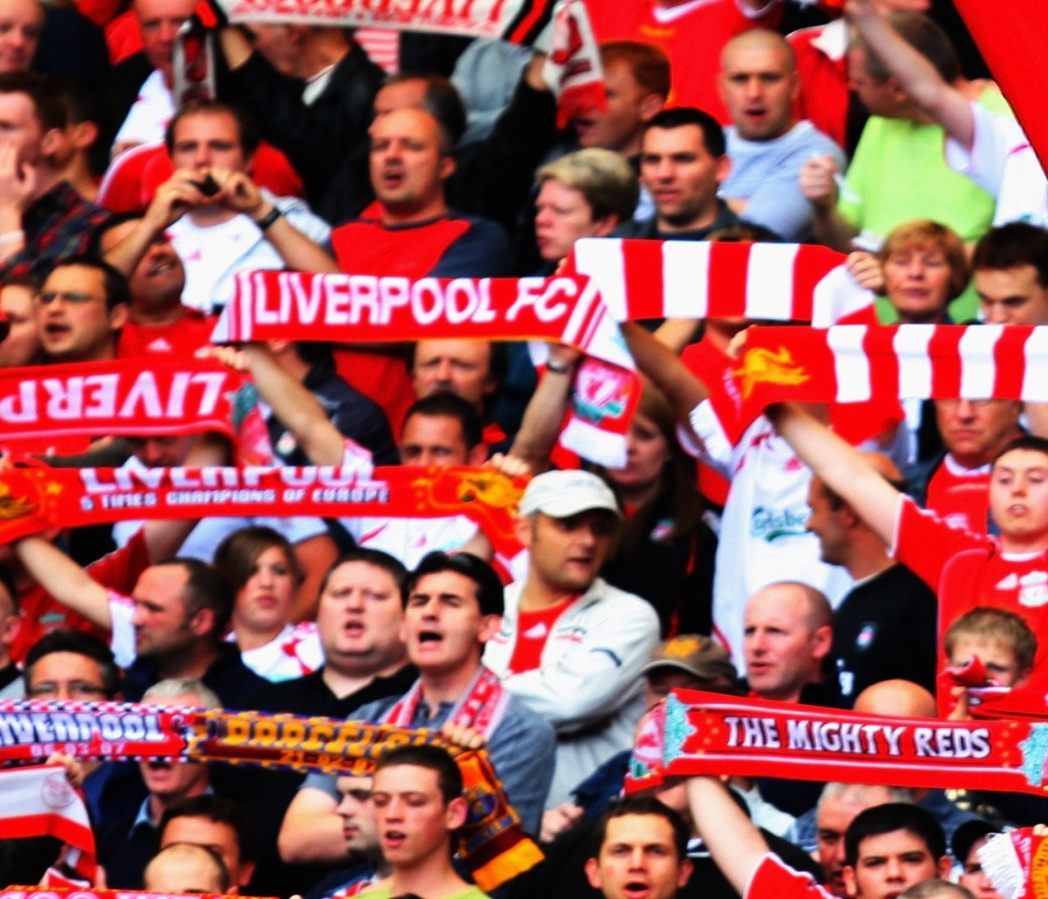 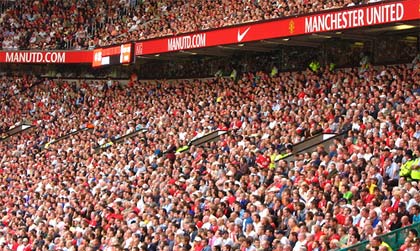 SOCIAL FACILITATION
Is the effect that the presence of spectators
    has on the way sportspeople play or perform

CAN BE POSITIVE or NEGATIVE
SOCIAL FACILITATION
FACILITATION = POSITIVE effect

Can you think of an example when social facilitation has occurred??

E.G,  Crowd encourages
         a team playing well
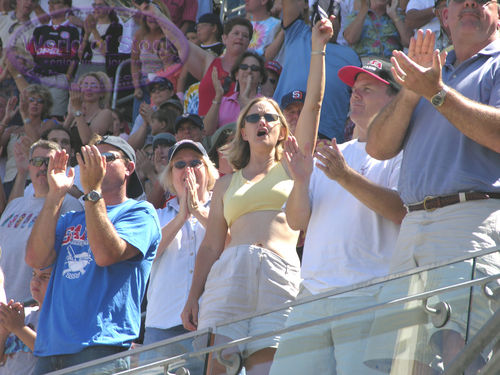 SOCIAL INHIBITION
INHIBITION = NEGATIVE effect

Can you think of an example when social inhibition has occurred?

E.G, Crowd jeering at a 
         team when not 
         playing well
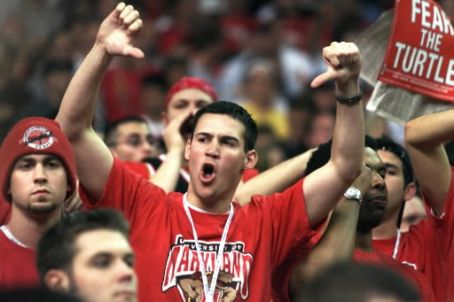 DIFFERENT TYPES OF AUDIENCE
PASSIVE others (social facilitation)
 audience
 co-actors
INTERACTIVE others
 competitors
 spectators
CO-ACTORS
a passive form of audience
involved in the same activity at the same time as the performer but not competing directly!

Can you think of any examples?

 officials / umpires / referees
 members of own team
 ball boys / helpers
FACTORS AFFECTING PERFORMANCE
Imagine playing your sport, what factors might actually affect your performance? 

SIZE of audience
PROXIMITY of audience
INTENTIONS of the audience
SKILL LEVEL of the task
PERSONALITY of the performer
TYPE of task
THE EFFECT OF AUDIENCE
SIZE OF AUDIENCE - larger crowds create more arousal
PROXIMITY OF SPECTATORS - the closer the audience the greater the arousal
INTENSIONS OF SPECTATORS
can be positive or negative
if spectators are negative about a player (shouting / jeering)
this may suppress arousal
or increase arousal depending on the personality of the performer
TASK DIFFICULTY
performance improves for a well learned skill
decreases if the skill is not well learned
PERSONALITY OF PERFORMER
extroverts perform better when aroused
introverts can be over-aroused
TYPE OF TASK
gross skills could be improved by increased arousal
fine skills need lower levels of arousal
FACILITATION & INHIBITION
FACILITATION
high arousal leads to improved performance by
highly skilled performer
gross skills
simple skills
extrovert performer
see the link between arousal and performance - drive theory?
INHIBITION
high arousal leads to reduced performance by
novices
fine skills
complex skills
introvert performer
ZAJONC’S THEORY
The mere presence of others creates arousal  which then affects performance

if a skill is poorly learnt (early in the learning curve) then arousal causes an incorrect response, because incorrect response is dominant

if a skill is well-learnt (later in the learning curve) then arousal causes correct response because the correct response is dominant

  look at inverted U theory for  
    connection between arousal and
    performance
EVALUATION APPREHENSION
EVALUATION APPREHENSION (COTTRELL)

audience is perceived as EVALUATING /JUDGING performance causing ANXIETY thus evaluation apprehension CAUSES arousal
COPING strategies include
stress management
mental rehearsal
selective attention (away from evaluators)
lowering the importance of the situation
training with an audience present
THE DISTRACTION EFFECT
DISTRACTION

is an aspect of CONCENTRATION (or lack of concentration)
ATTENTIONAL FOCUS is very important for the effective sportsperson if this is disrupted then he / she is distracted from his / her task

AUDIENCE and EVALUATION APPREHENSION can act as a distraction the sportsperson needs therefore to PRACTICE in distracting circumstances and practise SWITCHING attentional focus when faced with potentially distracting circumstances
HOMEFIELD ADVANTAGE
HOME / AWAY EFFECT ON PERFORMANCE

more teams win at home than away
a crowd may be judged as supportive or hostile
high levels of anxiety caused by hostility may reduce performance

The environment is familiar to home teams therefore home players are more comfortable, this limits anxiety and enables a worry free performance. Any other reasons?